Notes
BMLWS

M. Vladymyrov
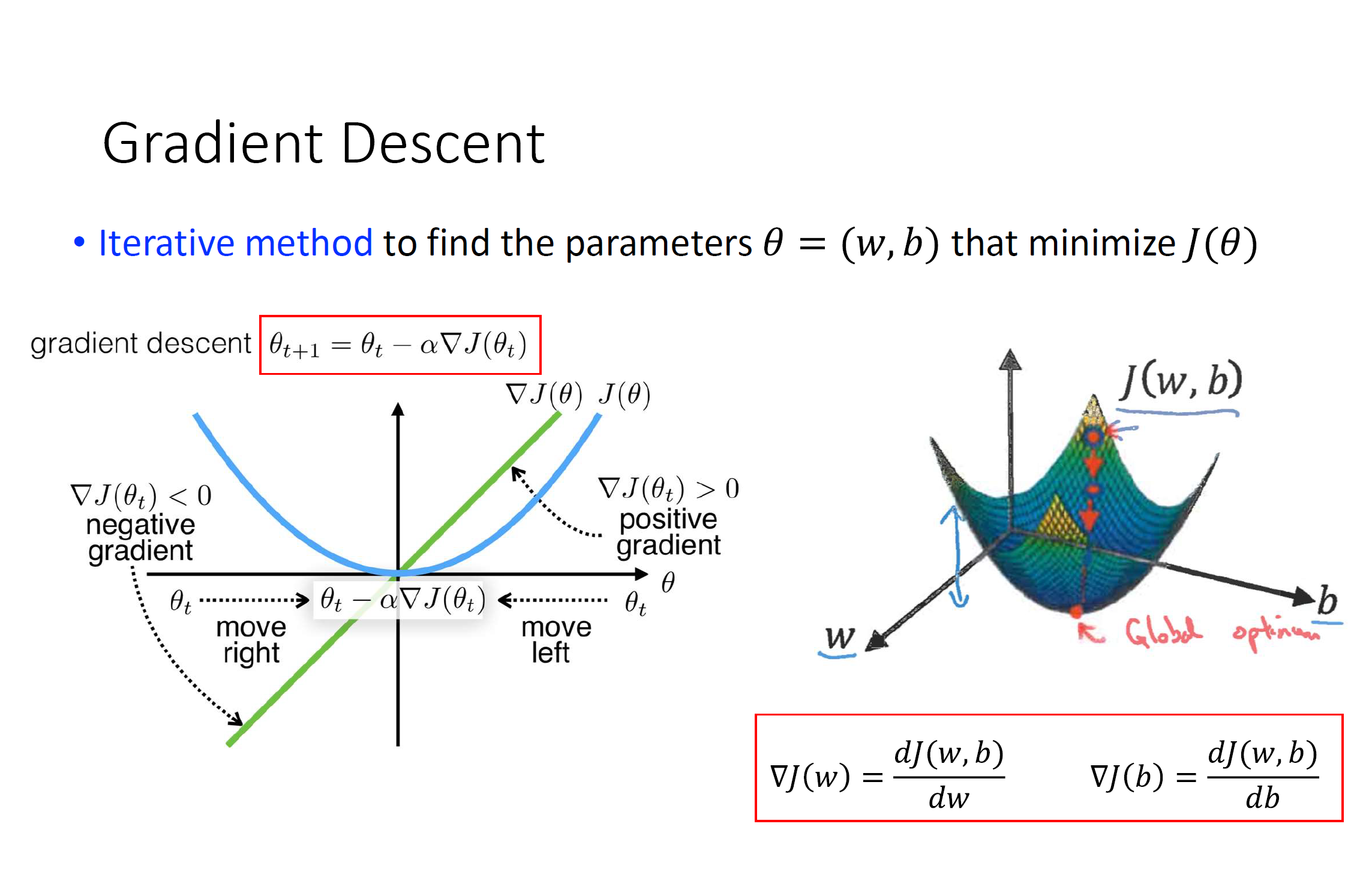 (adopted from lectures)
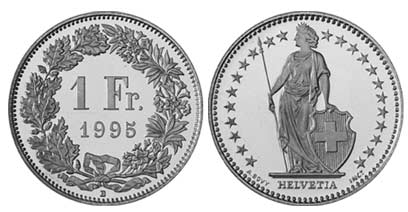 Classes encoding
X = 0
X = 1
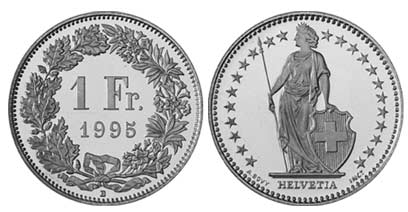 Classes encoding
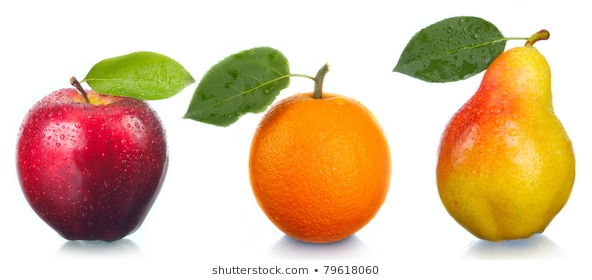 X = 0
X = 1
X = 2
X = 0
X = 1
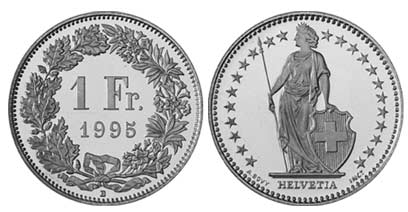 Classes encoding
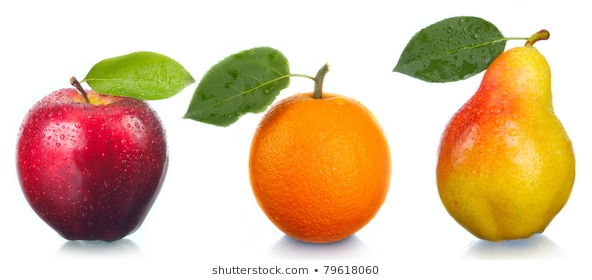 X = 0
X = 1
X = 2
X = 0
X = 1
Can be though of as probability
Doesn’t make sense!!!
Classes encoding
We need some encoding such that each class has equal “status”.
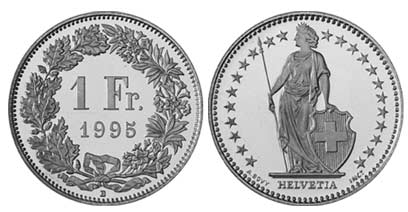 Classes encoding: 1-hot
X =
X =
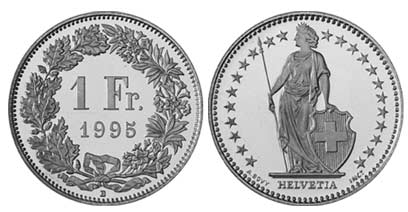 Classes encoding: 1-hot
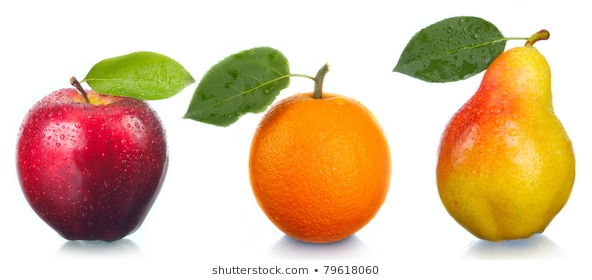 X =
X =
X =
X =
X =
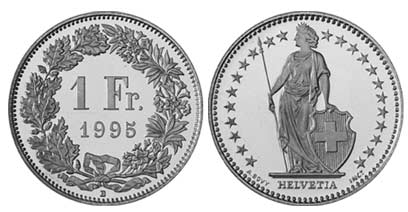 Classes encoding: 1-hot
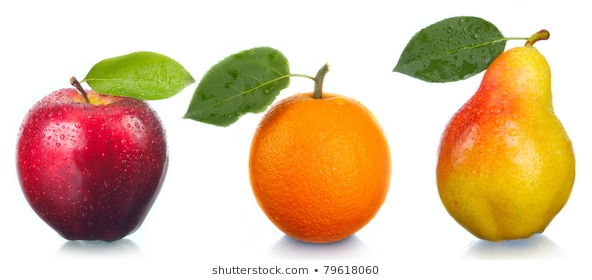 X =
X =
X =
X =
X =
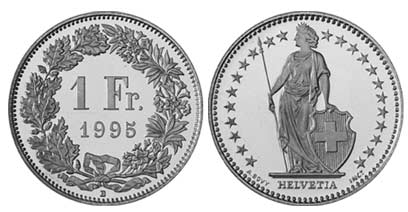 Classes encoding: 1-hot
X =
X =
Convolutions
1
2
3
4
5
Convolutions
1
2
3
4
5
Convolutions
1
2
3
4
5
Convolutions
0.2
0.6
0.2
1
2
3
4
5
Convolutions
0.2
0.2
0.6
1.2
0.2
0.6
1
2
3
4
5
Convolutions
0.2
0.2
0.6
1.2
0.2
0.6
1
2
2.0
3
4
5
Convolutions
0.2
0.4
0.6
1.8
0.2
0.8
1
2
2.0
3
3.0
4
5
Convolutions
0.2
0.6
0.6
2.4
0.2
1.0
1
2
2.0
3
3.0
4
4.0
5
Convolutions: “VALID”
0.2
0.6
0.6
2.4
0.2
1.0
1
2
2.0
3
3.0
4
4.0
5
Convolutions with padding: “SAME” size
0.2
0.0
0.6
0.6
0.2
0.4
0
1
1.0
2
2.0
3
3.0
4
4.0
3.8
5
0
Strided convolutions: stride=2 , “SAME”
0.2
0.6
0.2
0.2
0.2
0.6
0.2
0.6
0.2
0
1
1.0
2
1.0
3
3.0
3.0
4
3.8
3.8
5
0
Strided convolutions: stride=2 , “Valid”
0.2
0.2
0.6
0.2
0.6
0.2
1
2.0
2
2.0
3
4.0
4.0
4
5
Dilated convolutions: dilation=2, “SAME”
0.2
0.6
0.2
0.2
0.0
0.0
0.0
0.6
0.6
0.0
0.0
0.6
0.2
0
0
1
1.2
2
2.0
3
3.0
4
2.8
3.6
5
0
0
Transposed convolutions: stride=2, “SAME”
0.2
0.0
0.6
0.6
0.2
0.4
0
1
0
2
0
3
1
1
0.6
0
0.6
2
4
1.2
3
0
1.0
4
5
1.8
5
0
1.4
0
2.4
1.8
3.0
1.0
Effect of convolutions, 1D
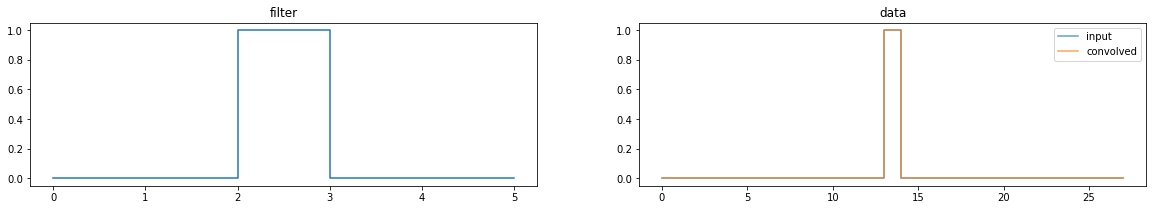 Effect of convolutions, 1D
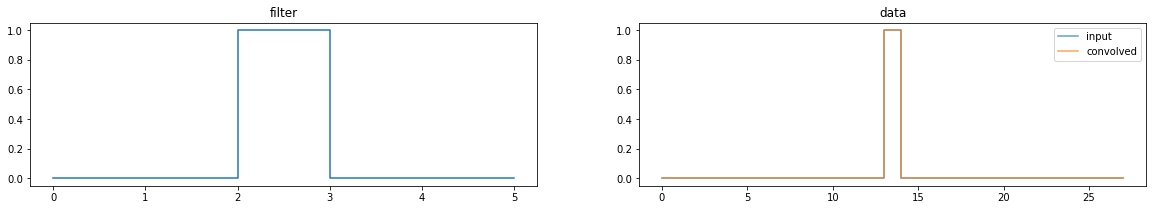 Identity transformation
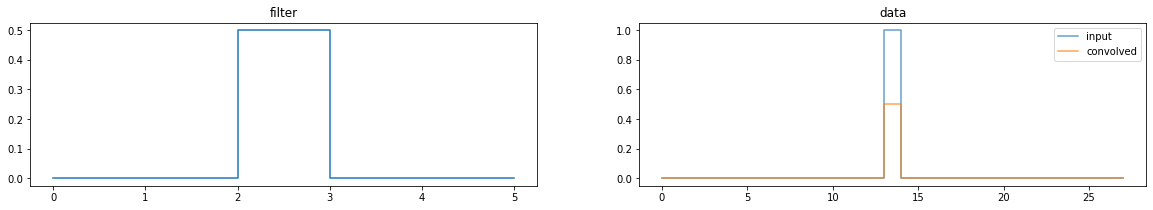 Scaling by
1/2
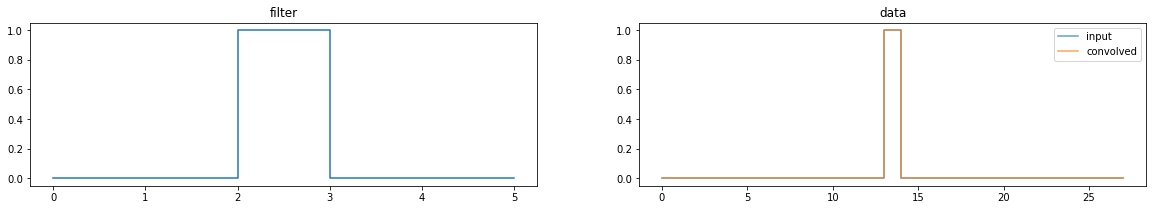 Identity transformation
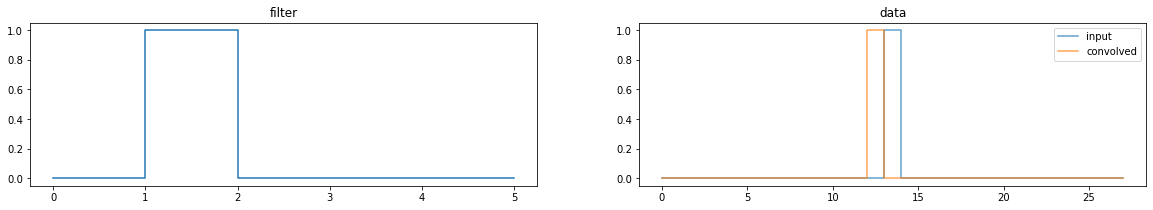 1px left
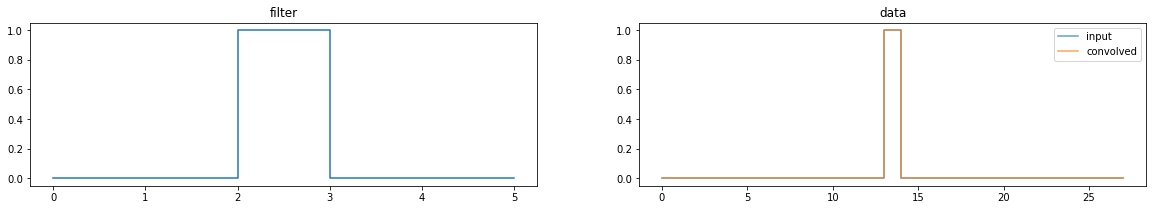 Identity transformation
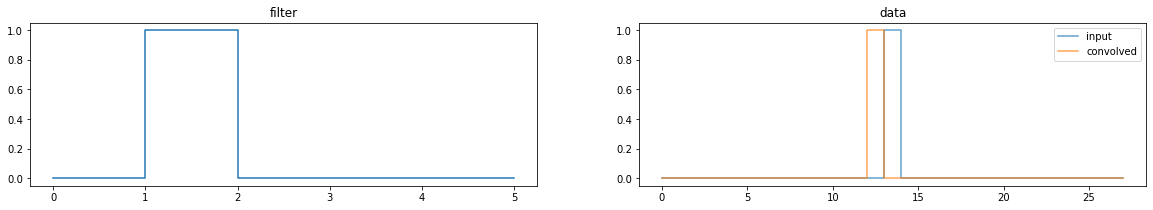 1px left
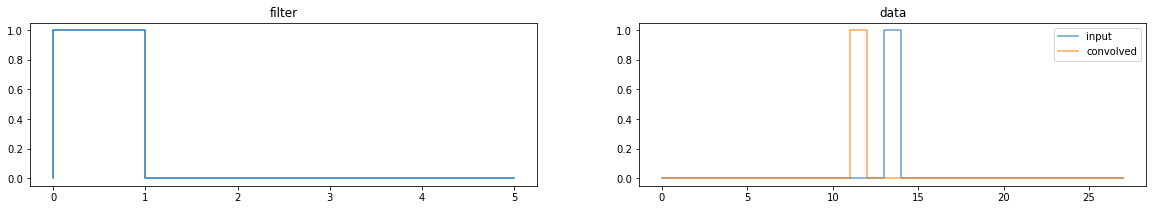 2px left
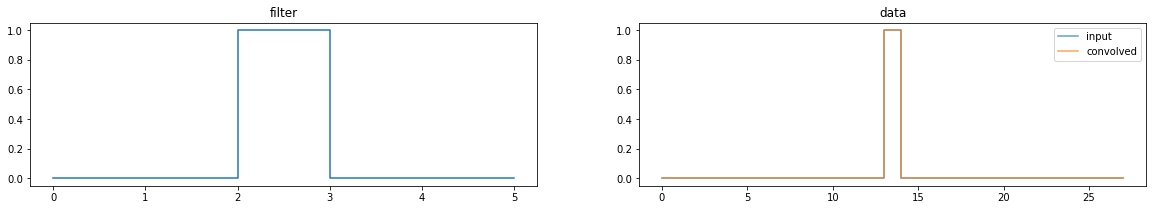 Identity transformation
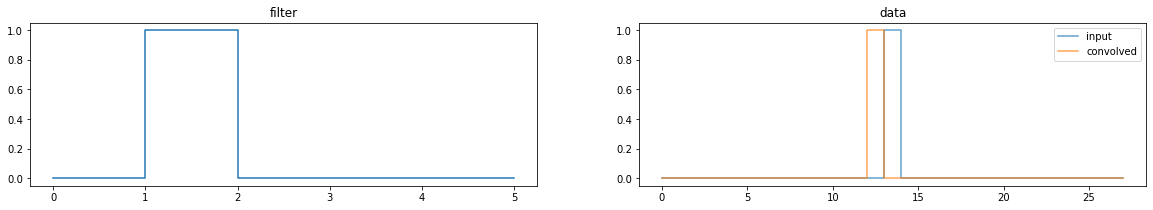 1px left
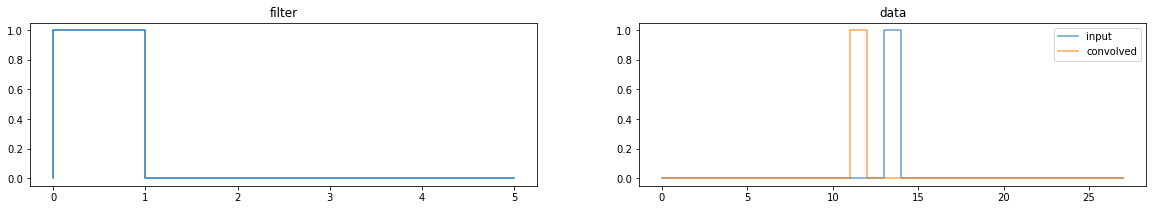 2px left
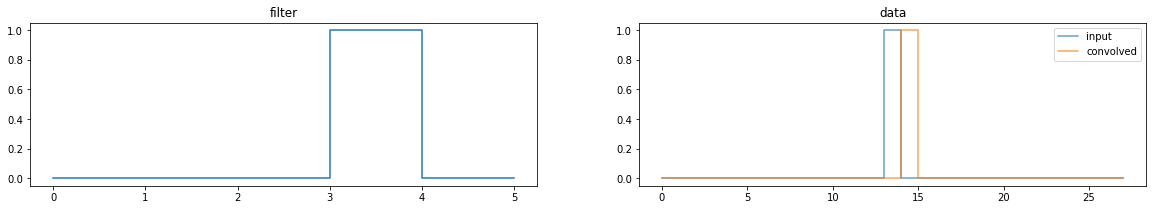 1px right
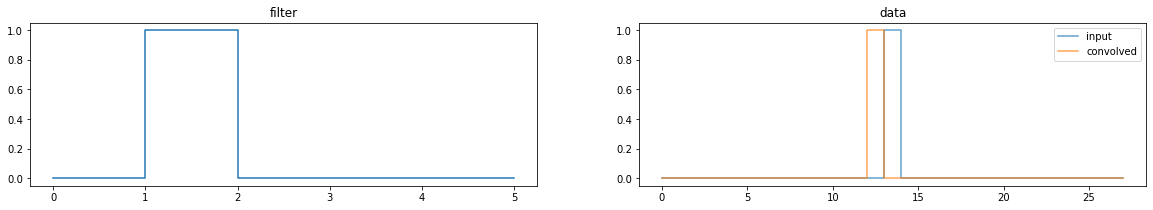 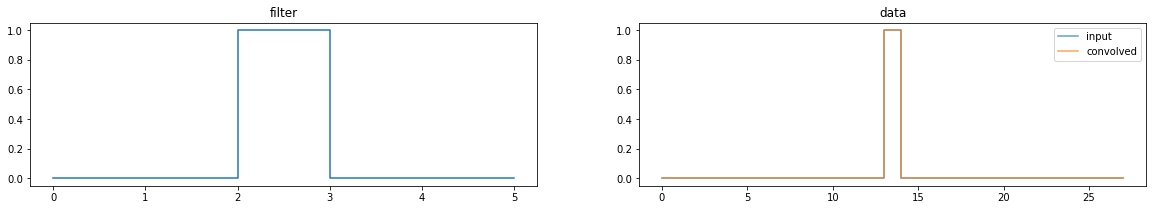 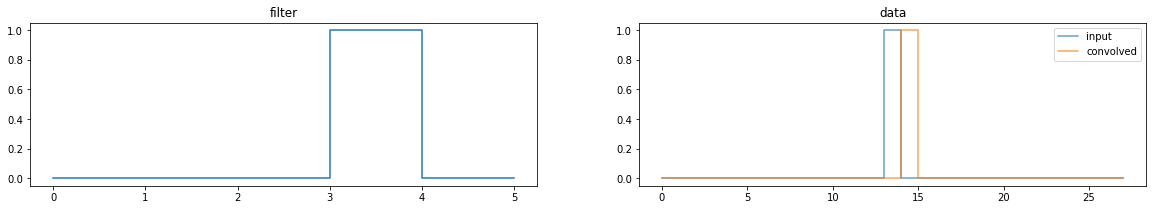 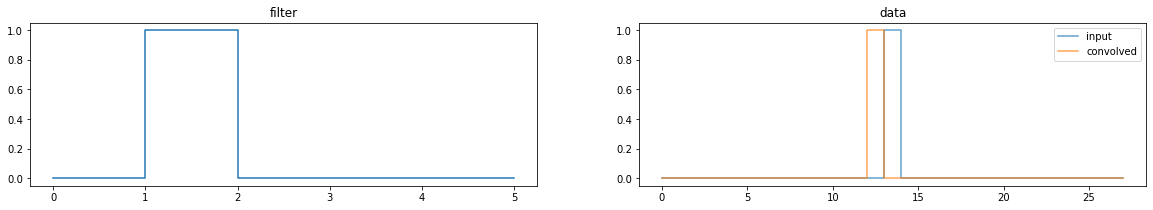 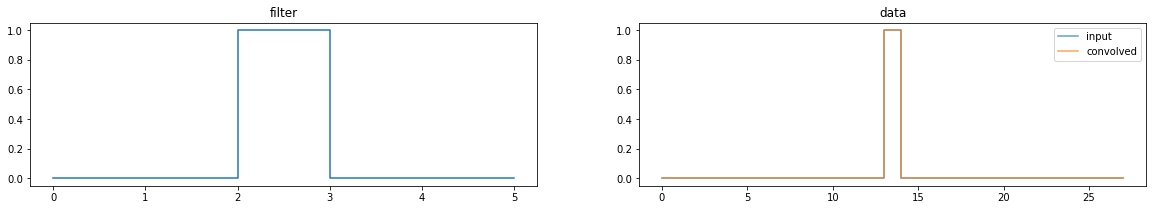 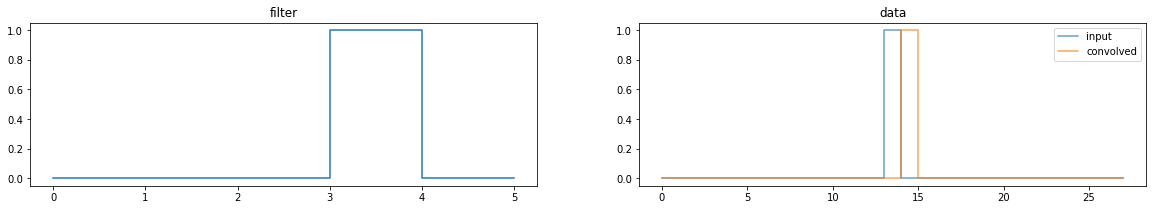 Convolution with a filter that is sum of other filters == sum of convolutions with each:
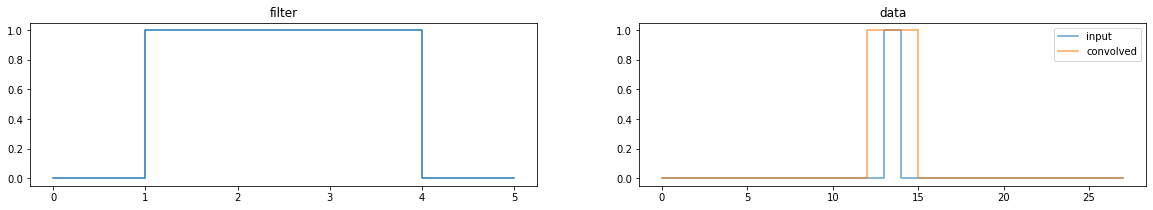 Effect of convolutions, 1D
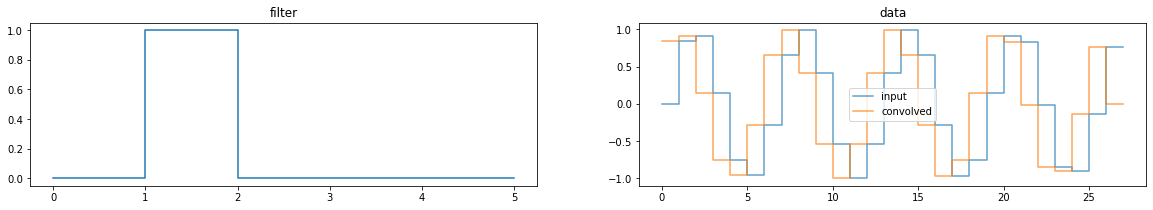 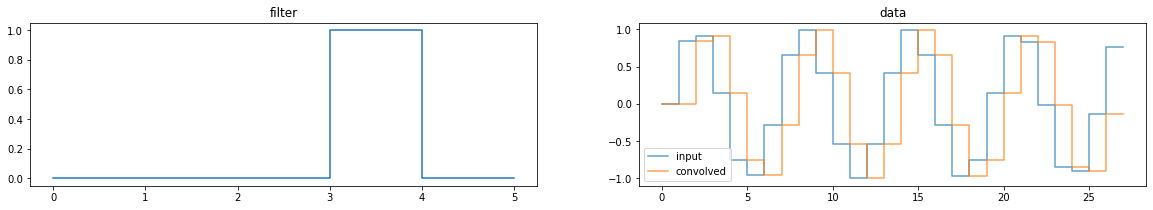 Effect of convolutions, 1D
Rectangular filter (sum of elements equal to 1) – blurring.
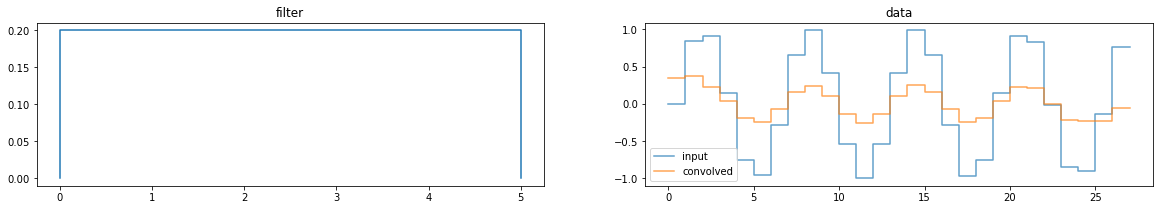 Gaussian blur
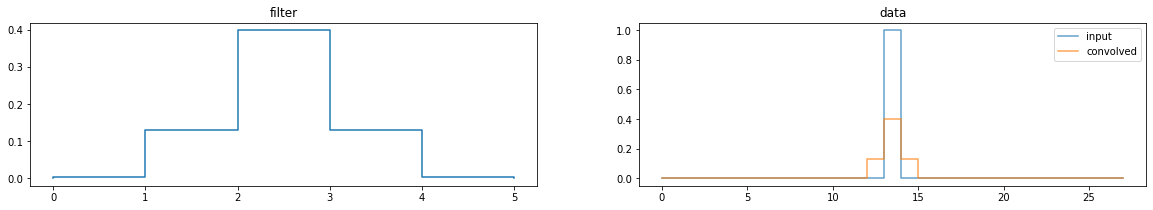 Gaussian filter
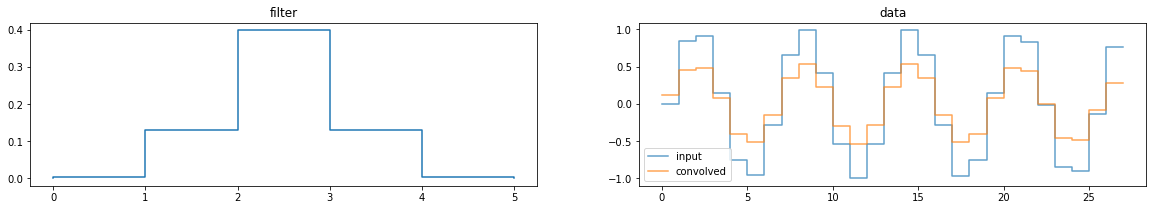 derivative/edge detector
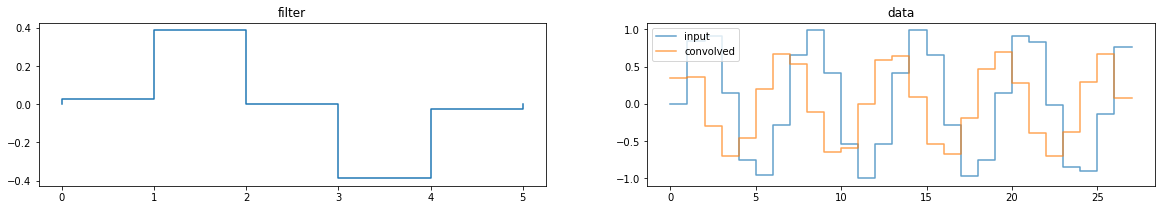 Derivative of gaussian filter
Peak detection
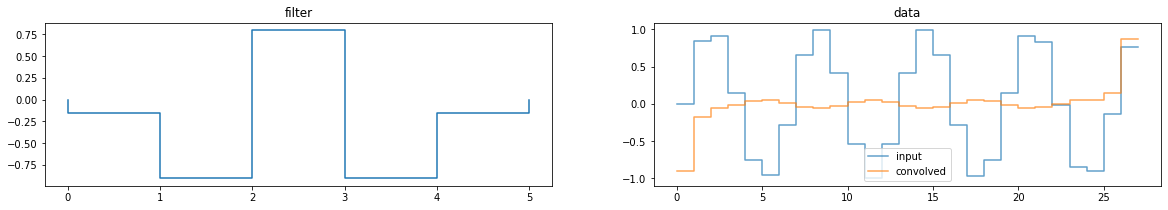 2nd derivative of 
gaussian filter: notice how filter size affects the response
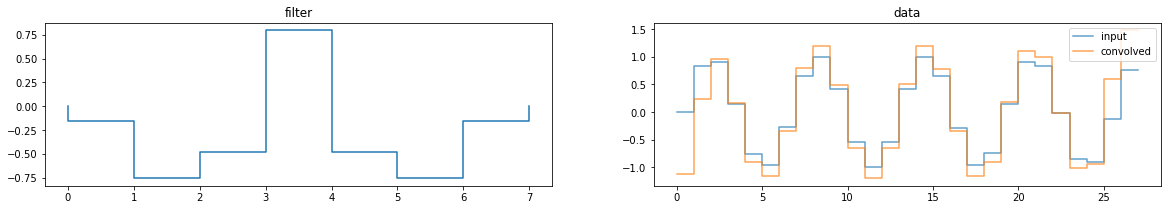 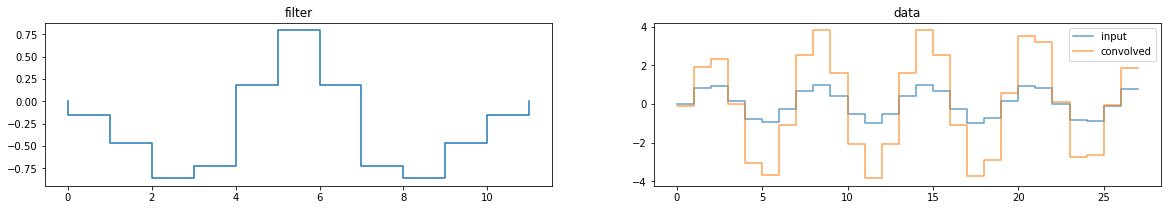 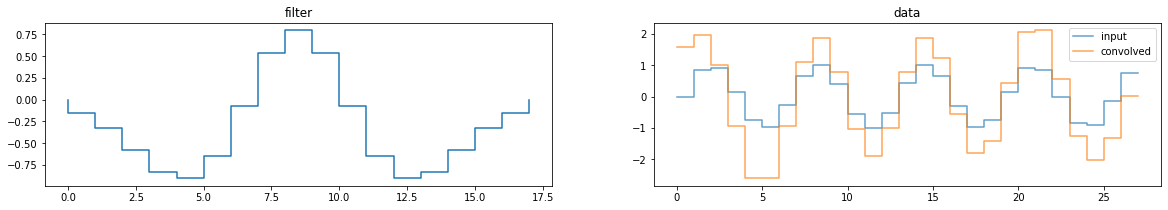 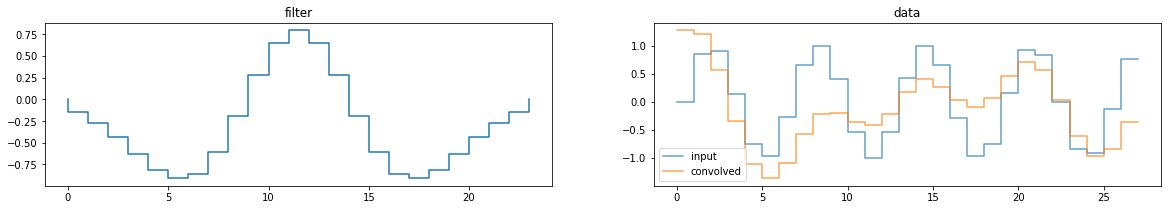 Dense
LSTM
Embedding
LSTM model
Data, size
LSTM state, size
x4 : 493
x2 : 493
x3 : 493
128
128
128
128
128
128
512
512
512
512
512
512
256
256
256
256
256
256
128
128
128
x1
x2
x3